Army Composite Repair and Modification Procedure Guidelines
JCAMS Annual Meeting, Cape Canaveral FL
13 June 2023
Distribution Statement A.  Approved for public release: distribution unlimited.
FCDD-AMR-SF-M | Ranae Wright, SRD
9 June 2023
1
Agenda
Background
Airworthiness
Material Manufacturer
Standardization
Technical Writing Guideline
Materials
Training
Facilities & Equipment
Path-forward
References
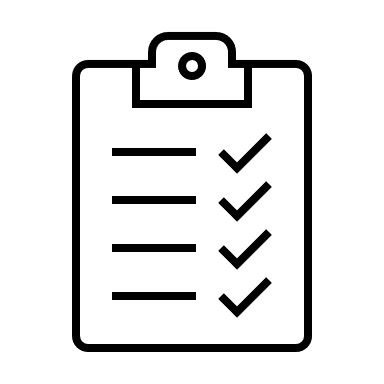 9 June 2023
2
BACKGROUND
Army composite rotor blades have been around for over 30 years but still has limited repair procedures and experience…
Fairing repairs are limited due to track and balance of blades
Blade spars are not allowed to be repaired
Limited training and experience on advanced composite repair processes
Tools and equipment for advanced composite repairs were not available
Lack of coordination between different systems and sub-systems (e.g., rotors, airframe, etc.)
Legacy manuals often contain outdated materials and processes which makes repairs longer to complete and lower quality
Use of heat guns and lamps have large variability and unreliable
Use of extended cure times due to room temperature cures
Comanche was intended to lead the way for Army airframe composite repair but was cancelled in 2004
Started upgrading carbon fiber repairs for stabilators in 2008
9 June 2023
3
[Speaker Notes: Background information for Army Composites
Rotor blades have been around for over 30 years, but still have limited repair procedures and experience
Fairing repairs are limited on blades – because blade require specific weight distribution for tracking and balance of the blade
Army has limited training and experience on composite repair processes
For example, tools and equipment
Performing unauthorized repairs with unauthorized materials
OEM/Maintainers often have a lack of coordination for composite repair procedures. Systems and sub-systems are segregated for example airframe vs rotors
Legacy manuals had outdated materials and processes
For example outdated procedures:
Room temperature cure repairs (extended cure times)
Use of heat guns or heat lamps (variability is unreliable)
Temperature labels to are still being used in TM’s
Jute felt (natural fiber) used as a breather cloth
Comanche cancellation resulted in stopping advanced composite repair implementation 
In 2008, CF repairs were upgraded. For example: stabilator repairs]
Airworthiness of Composite repairs
Factors that affect airworthiness:
Fiber, tow size, and weave style
Resin, mix ratio, shelf life, pot life, viscosity
Number of plies, ply orientation, and ply overlap
Fiber volume ratio, resin application, and bleed schedule
Cure cycle – time, temperature, and pressure
Training that is up-to-date, regulated, and recurring
Surface prep and contamination control
Facilities and environment
Tools, equipment, and material availability
Etc...
Bottom Line:
EVERYTHING affects AIRWORTHINESS OF A COMPOSITE REPAIR!
9 June 2023
4
[Speaker Notes: There are many factors that can affect the airworthiness of a composite repair. Here are a few examples:
Fiber type, tow size, weave style (which we are all aware of)
Mix ratio (common issues)
Ply orientation and number of plies
How you apply resin
Using an accurate bleed schedule
Cure cycle – time, temperature, pressure
Everything affects airworthiness of a composite repair…for example, next slide]
Highlights
For composite repairs:
The technician performing the repair is the ‘Material Manufacturer’ 
 
Competence of the technician in the field, depot, or factory directly impacts the strength of the repair.
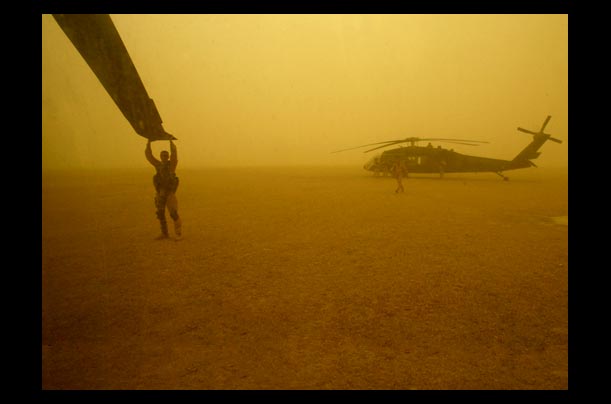 9 June 2023
5
[Speaker Notes: ***As it currently stands, all field repairs fall on the same soldier, every aircraft is maintained by the 15G MOS (military operation specialty)
Often times these repairs are not inspectable
Factory = Contractor Repairs and Modifications
Field = out in the field (e.g., desert)]
Standardization
We want it done right the first time, every time
MAINTAINING CONSISTENCY IS CRITICAL

Consistency across platforms, soldiers, training, tools/equipment, repair procedures and materials aids technical writers across various platforms…
Expedites publication
Reduces:
probability of errors
damaging the structure
burden on maintainers
likelihood of lower quality repairs
logistics burden on the field and used across multiple platforms and parts
cost
9 June 2023
6
[Speaker Notes: Giving information the correct way within the appropriate time to perform the work
Maintaining consistency is critical
Consistency across
Platforms
Soldiers
Training
Tools/equipment
Repair procedures
Materials
All help technical writers across various platforms
WHY?
Expedites the publication process 
Reduces:
Probability of errors (Soldiers on deployment will encounter and may be required to repair multiple aircrafts/vehicles (that they were not originally trained to maintain)
Damaging the structure during repairs (Goes back to training and standard processes which will be covered in more detail later)
Burden the on maintainers (consistency makes it easier to train technicians and lowers downtime on reworking repairs)
Likelihood of lower quality repairs 
By moving towards elevated cure for both primary and secondary composites (reduce cost, time, and increase quality)
Reduces the likelihood of a lower quality secondary structure repair process used on primary structure
Reduces logistics burden on the field and across multiple platforms
Cost
Better aircraft availability
More parts with better quality
Standard repair materials reduces number of qualification tests
Use of existing repair materials and tools]
Technical Writing guideline
Provides instructions and guidance on the development of New composite and adhesive bonded repair procedures with a more efficient and effective path toward airworthiness

Provide Army engineers clear guidelines for composite and adhesively bonded repairs and process modifications for fielded and future aircraft.
Equipment/tooling
Training
Facilities
Materials and processes
Repair limits

Execute instructions with clear, consistent, and effective plans across all Army platforms.
9 June 2023
7
[Speaker Notes: There is an increase in the need for composites and adhesively bonded repairs in DOD applications]
Standard repair Guideline
EACH REPAIR PROCEDURE SHOULD LOOK/SMELL/FEEL/TASTE THE SAME ON A LEGACY AS A NEW PLATFORM
May have different numbers of plies & ply orientations but all presented in the same format.
Standard cure cycles for each material
Standard set of bleeder materials.  May use more layers of bleeder though.
Maximize use of commercially available (SAE AMS specs, CMH-17 allowables) or government owned data
REPAIR GUIDELINES PAPER:
Based on IETM MIL STD & experience on multiple IETM programs
Different tech writers use different standards
1st Priority – Unrepaired Damage Limits
Standard WCNs
Standard ply table format
Standard part diagrams, bleeder diagrams, etc.
No references to drawing
Consolidated work packages
Resin Mixing
Wet layup
Cure
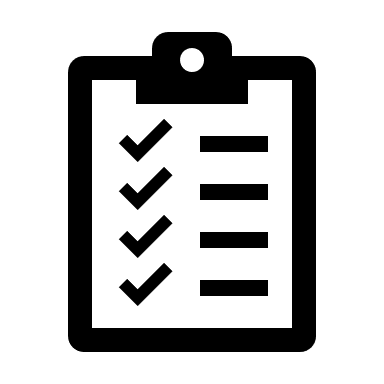 9 June 2023
8
Guidelines Updates since 2016
Added:
Resin Mix Ratio Tables from 25-100 g
More on substantiation because RSIP was published 2018
Section on Factory/Contractor Repairs and Modifications
Material spec must be tied to a NSN (National Stock Number)
Inspection maps to include details regarding substructure that could affect inspections
Updated:
Requirements for cure cycle and bleed schedules
Temperature ramp tolerances to ±3°F/min
Requirement for process control sheets
References
Validation checklist
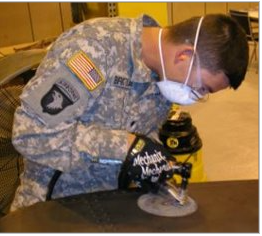 9 June 2023
9
[Speaker Notes: Our composite and adhesively bonded repair guidelines have made a few updates since 2016
25-100gram 
25g is the minimum mix ratio based on the scale in the Composite Shop Set (not going to have drastic errors in the mix ratio)
100g is a good limit for maintainers when adding >100g of material (more often you are not going to have to mix more than 100g)
Temp. Ramp tolerances were too difficult to meet]
Materials
Standardizing the list of composite repair materials minimizes the number of materials, tools, and processes across parts and aircraft. 
Lowers the need to qualify & provision excessive repair materials
Using consistent fiber to resin ratios across repair processes, for the same wet lay-up materials (i.e., SGP196P/EA9396 or 7781 fiberglass/EA9396)
Field Repairs:
7781 & 120 fiberglass 
IM7, 6K plain weave carbon fabric (197 gsm)
Epocast 1633/1652 potting compounds
Adhesives: 
EA9394 paste adhesive
EA9359.3NA or EA 9309.3NA paste adhesives
EA9396 laminating resin
All structural repairs need elevated temperature cure
Depot Repairs:
Ability to use prepregs/film adhesive for lighter and larger repairs
AMS 3970 repair materials
New thicker components make wet layup repairs impractical
9 June 2023
10
[Speaker Notes: Mention paste adhesive viscosities - some would argue that 9309.3 is a low viscosity vs a high viscosity. 
We use EA9309.3 because of its low viscosity for forming nice core filets.
Also referenced AMS 3970 repair materials for depot. Can talk to their CMH-17 allowables & buying them by the yard from distributors.]
Training
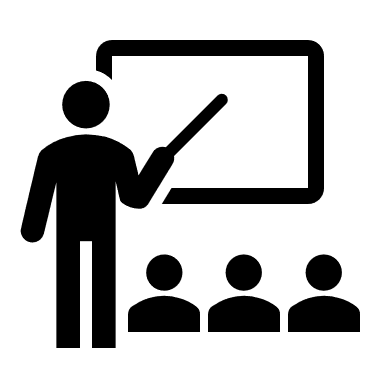 training is everything
Depot and field technicians need to be certified prior to working on advanced composite structure.
Reduces errors for operating equipment/tools during the repair process
Maximizes the strength of the repair
Secondary structure processes should be equivalent to primary structure 
Reduces bad repairs
Techniques are not provided in manuals
Leveraging commercial aviation training resources
SAE AIR 5719 and 4938
FAA Advisory Circular, AC 65-33A
9 June 2023
11
[Speaker Notes: ****Leverage commercial aviation training as much as possible
Maintainers have limited training/experience on advanced composite repair processes
FAA AC 20-107B Training for impact damage awareness – Cultural changes, must include impact damage awareness
Existing FOD Training
Management training – ABARIS courses
Recurring Training – yearly up-to-date training
2-210th (revised curriculum in June 2013) Up to 44 to 105 hours in Oct. 2016
PIF training >250 15G Trained from 2-210th and field units
Training/certification levels must be listed at the beginning of each applicable work package
Technicians, both depot and field, need to be trained and/or certified prior to working on advanced composite structure
For example, Double vacuum debulk (DVD) requires specific training and must be frequently done to retain proficiency
Errors in operating ovens and autoclaves has resulted in quality escapements
Repair training for secondary structures must be equivalent to primary structure to avoid confusion with maintainers.
Consistency reduces the likelihood of a lower quality secondary structure repair process used on primary structure
Reducing technical detail in each DMWR work package due to requirements in training/cert requirements. These training/cert. covers functions such as paint removal, damage removal and layout, Impregnation, vacuum bagging, cure process management, and inspection
Upgrade CCAD training requirements.  Proposed breakout includes
Apprentice: Wet lay-up on secondary structure
Journeyman: Prepreg/DVD repairs on highly loaded critical structure
Advanced: Capable of rebuilding aircraft components

SAE AIR 4938 Rev. C, Composite and Bonded Structure Technician/Specialist Training Document , dated 2018.
Composite and Bonded Structure Technician/Specialist Training Document
SAE AIR 5719 Rev. A, Teaching Points for a Class on ‘Critical Issues in Composite Maintenance, Repairs, and Overhaul’, dated 2018
A standard teaching checklist for a course covering the critical technical issues associated with the maintenance, repair, and overhaul of composite aircraft structures.]
Facilities and equipment
Field Repair
Depot Facilities
Tools and Expendable Items
Limited facilities and hangars
Wet layup/hot bonder repairs
No controlled storage/environment
Must be equivalent to OEM facilities
Elevated temperature cures
Prepreg and film adhesive materials require cleanrooms to layup patches
Consideration for minimizing unique types of tools, materials, and expendable items
Field repairs
Limited to Composite Shop Set
All battle damage shall use the tools and expendable items from BDAR Kit unless substantiation is provided
Depot repairs
Not limited to the Composite Shop Set but should start with the shop set tools
9 June 2023
12
[Speaker Notes: ***Everything mentioned in the -11 (tools and equipment) are not fielded*** (Example, DVD tooling)
Battle Damage Assessment and Repairs (BDAR)
Must be portable
No power to operate hot bonder
N10 Breather call-outs for autoclaves not in repair (N4 is fielded)
TASMG, contract maintenance can make their own clean rooms to improve productions but its not required for the field environment.
Either a hot bonder/heat blanket or an oven can be used to cure adhesives
Repair procedures need to specify the exact tools for damage removal and machining.
Drill reamers are not appropriate for drilling a single facesheet on thin sandwich structures.  The full diameter of the bit will not be reached before the bit penetrates the far side or opposite facesheet.
Intermediate, sub-sets of the shop-set. All the tools start with the composite shop set
Damage limits and repair sizes need to consider the impact of repairing the component in an uncontrolled field environment
Should reference a Commercial Item Description (CID) or industrial specification.
Eliminates specifying a particular manufacturer
Provides flexibility to the depot to make cost effective procurement

Additional Notes:
Some repairs may require Depot level repair depending on what it is.
Production facilities often already have a facilities specification. 
Factory repairs still require substantiation and damage limits for repaired and unrepaired damage must be specified. 
Air force repair facility guidance]
Path-Forward
Composites repairs need to be addressed earlyon in a program. For example:
Damage limits
Repair substantiation
Materials
Tools/equipment
Facilities
Training

Benefits of Standardization:
Utilizing the same materials, tools, and processes across platforms
Lowers cost overall
Lowers additional costs for composite training requirements and processes
Reduces burden on maintainers

Will continue to leverage repair resources across DoD
TM 1-1500-204-23-11
Air Force T.O. 1-1-690
NAVAIR 01-1A-21
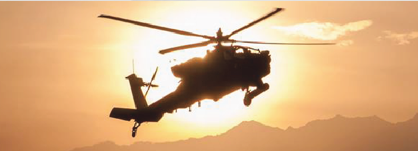 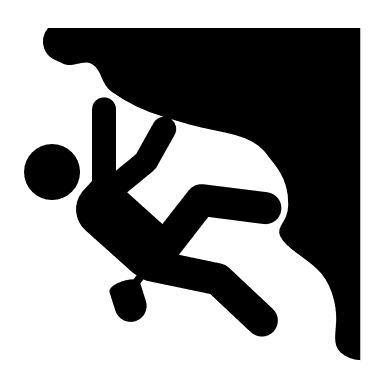 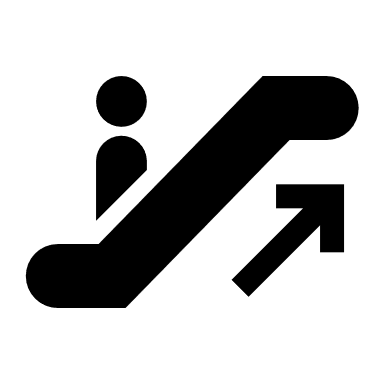 9 June 2023
13
[Speaker Notes: ***Guideline is not a recap of TM 1-1500-204-23-11 but a resource that includes best practices and recommendations for repairs and modification manuals from lessons learned over the past 30 years. This guideline is a working document that will improve as new materials, platforms, and training develop and change over time.
Current manuals have updated procedures for carbon repairs across multiple platforms]
References
TM 1-1500-204-23-11, Change 0, Advanced Composite Material General Maintenance and Practices
Air Force T.O. 1-1-690, Technical Manual General Advanced Composite Repair Processes Manual
NAVAIR 01-1A-21, Technical Manual Organizational And Intermediate Maintenance General Composite Repair
SAE AIR 4938 Rev C, Composite and Bonded Structure Technician/Specialist Training Document
SAE AIR 5719 Rev A, Teaching Points for a Class on ‘Critical Issues in Composite Maintenance, Repairs, and Overhaul’
MIL-STD-3063, Rotorcraft Structural Integrity Program
MIL-STD-40051-1B, Preparation Of Digital Technical Information For Interactive Electronic Technical Manuals (IETMs) 
MIL-STD-40051-2B, Preparation Of Digital Technical Information For Page-Based Technical Manuals (TMs)
MIL-HDBK-17F, soon to become CMH-17G
FAA Advisory Circular AC 20-107B, Composite Aircraft Structure
FAA AR 03/19, Material Qualification and Equivalency for Polymer Matrix Composite Material Systems
FAA AR 08/54, Guidelines for the Development of a Critical Composite Maintenance and Repair Issues Awareness Course
FAA AR 09/3, Online Course and Regional Laboratory Development in Composite Maintenance Education, Including Training Repair Manual
FAA Advisory Circular, AC 65-33A, Subject: Development of Training/Qualification Programs for Composite Maintenance Technicians
FAA Advisory Circular, AC 145-6, Repair Stations for Composite and Bonded Aircraft Structure
Introduction To Establishing Air Force Clean Facilities For Composite Processing, USAF Advanced Composites Office, Hill AFB, Utah
Air Force Advanced Composite Facility Guide, USAF Advanced Composites Office
SS8888, Composite Components, General Process Specification for
BAC5317, Fiber Reinforced Composite Parts
HP 17-0, Clean Room, Environmentally Controlled, Requirements For
JTDI website includes composite resources page -https://www.jtdi.mil
9 June 2023
14
CONTACT INFORMATION:

Dave Stone
Lead Engineer, Non-Metallic Materials
Army DEVCOM Aviation & Missile Center
Redstone Arsenal, Alabama

J. Ranae Wright
Materials Engineer
Army DEVCOM Aviation & Missile Center
Redstone Arsenal, Alabama
9 June 2023
15